Die Schülerfirma der Friedrich-von–Bodelschwingh Schule
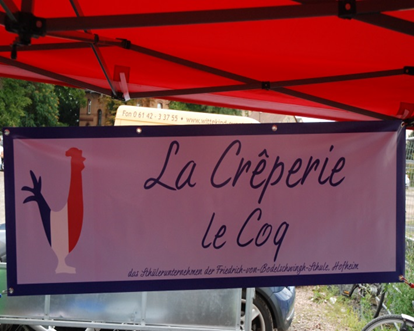 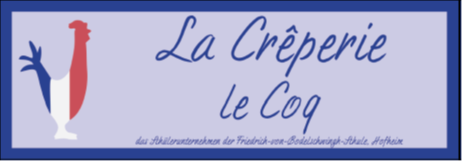 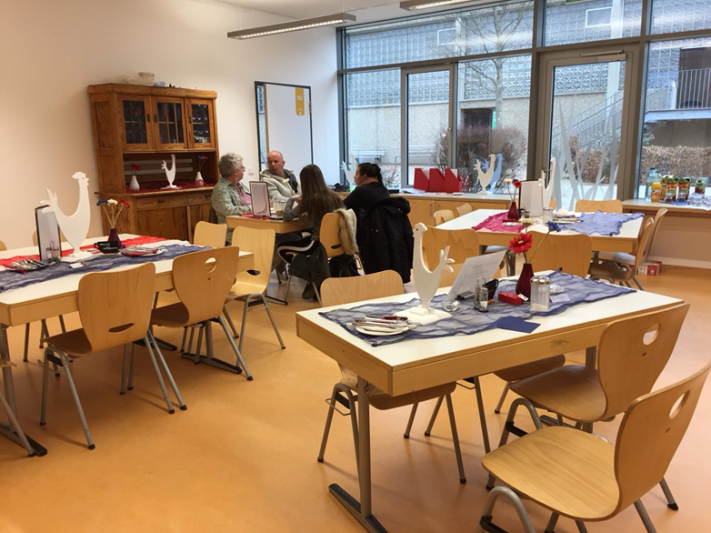 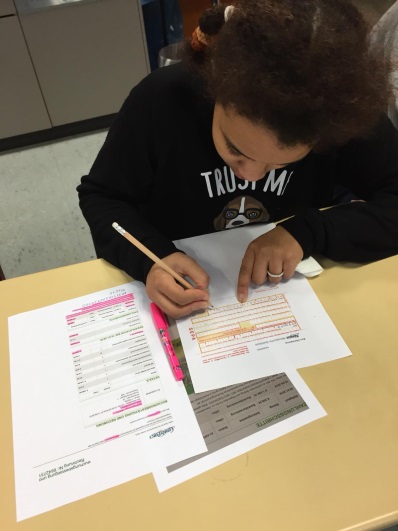 Unser Gastraum
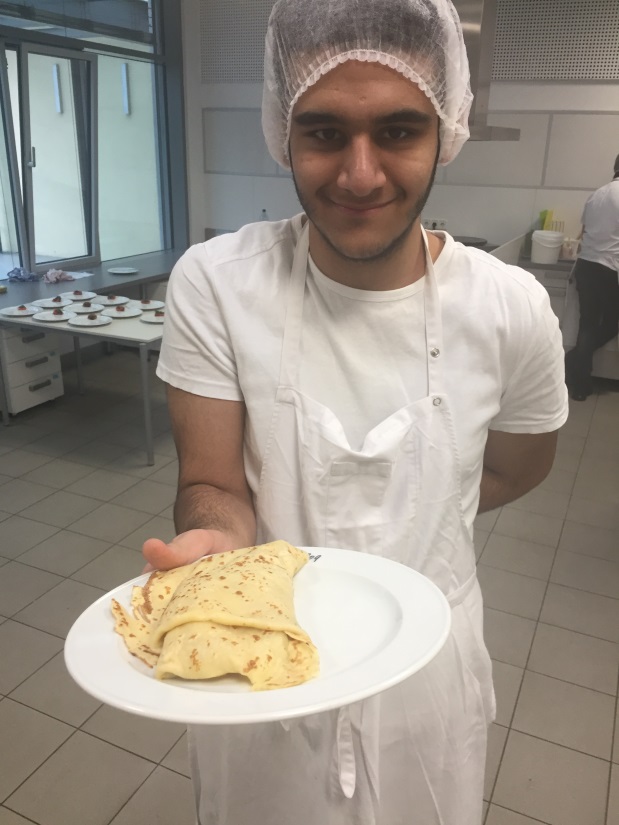 „Mein erster Crêpes!“
Wir müssen eine Rechnung überweisen. Morgen müssen wir zu Bank gehen.
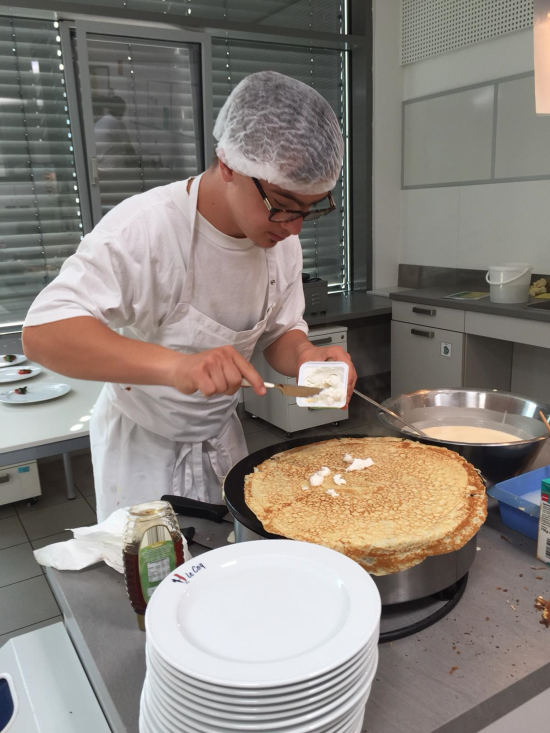 Wir bereiten Crêpes zu!
Heute haben wir viele Gäste.
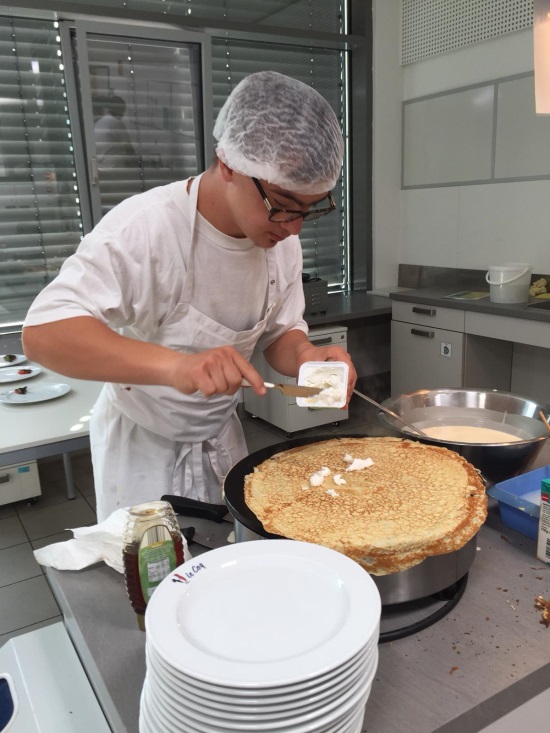 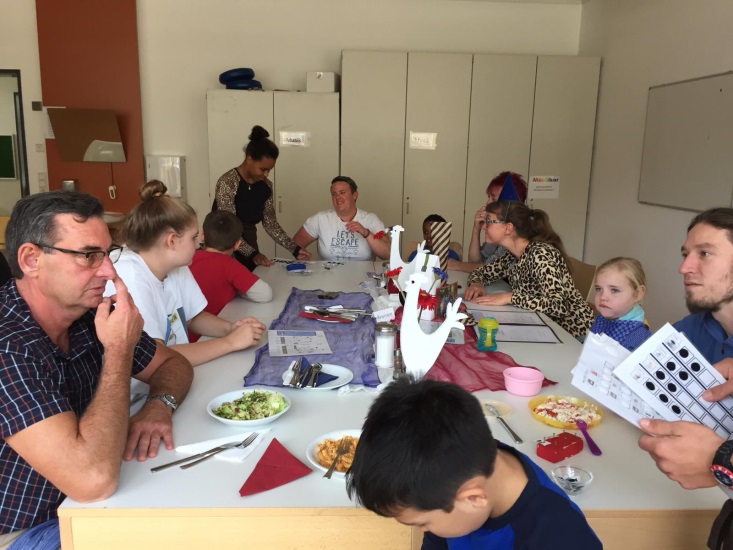 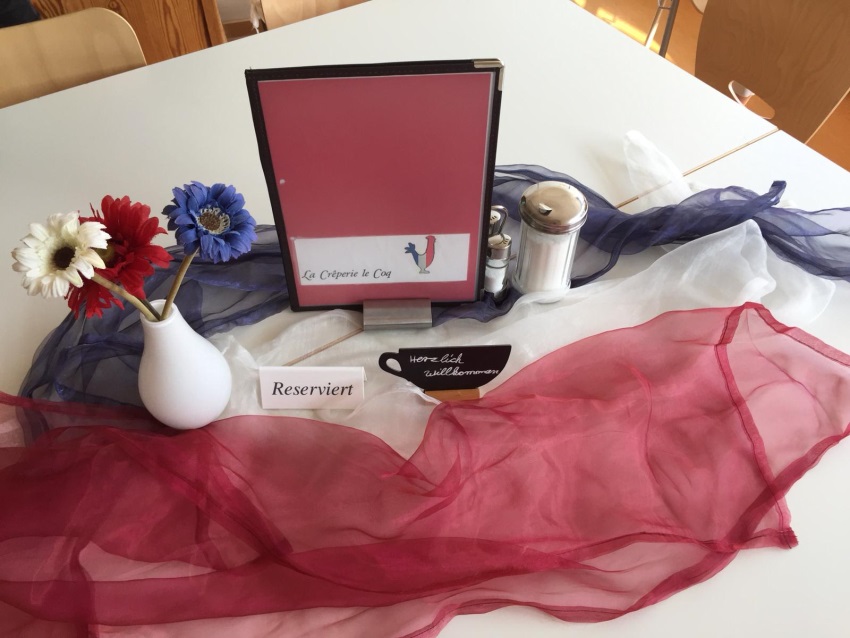 Unsere Tischdekoration im Gastraum.
„Die Kundin möchte zwei süße  Crêpes und einen Latte Macciato  bezahlen.“
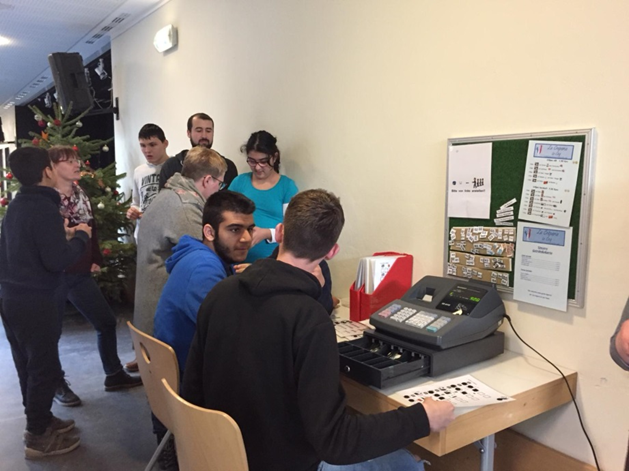 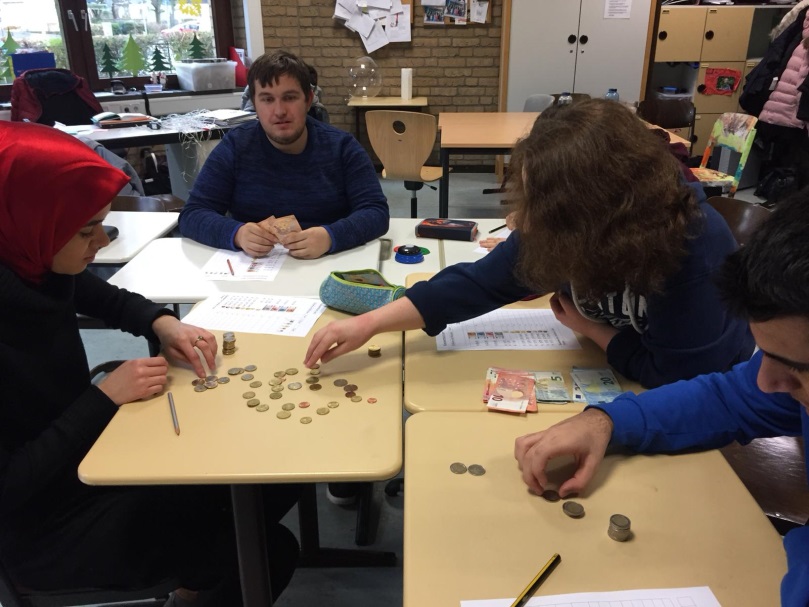 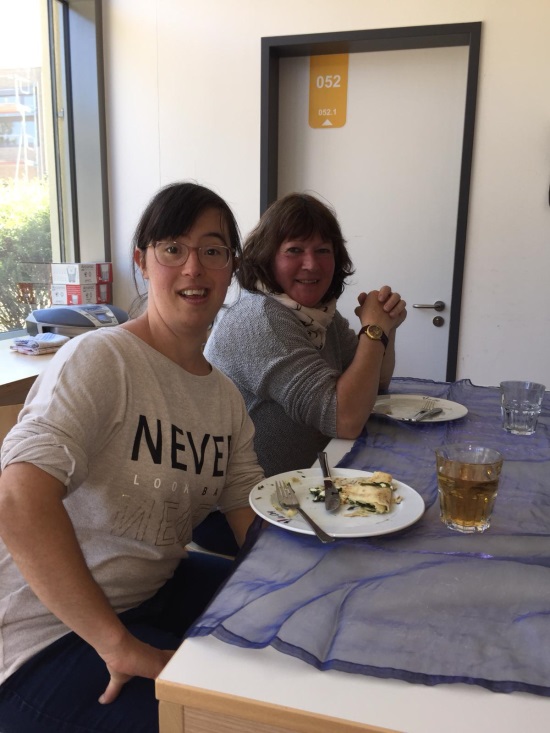 „Vor elf Jahren habe ich auch in der Schülerfirma gearbeitet.  Seitdem arbeite ich in der Tierklinik. Die Crêpes sind sehr lecker.“
Abrechnung und Bilanzierung eines Restauranttages. (Mathe!)